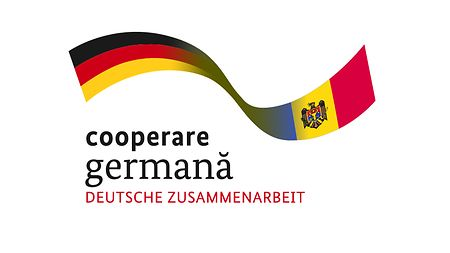 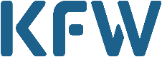 Progresul proiectului 
”Îmbunătățirea infrastructurii de apă în Moldova Centrală”
19 septembrie, 2024
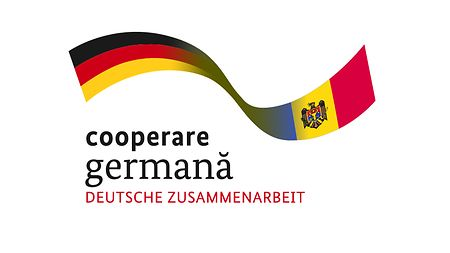 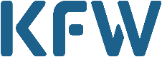 Aspecte cheie
Achiziția lucrărilor de construcții
Proiecte tehnice finalizate
01
04
05
02
Măsuri de consultanță și suport
Semnarea acordurilor suplimentare Faza 3
03
Activități planificate
06
Documentația de achiziții Faza 2
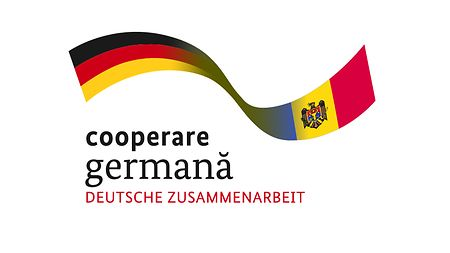 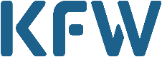 Achiziția lucrărilor de construcție
Recepționarea ofertelor depuse în cadrul procedurii de achiziții publice – 3 oferte depuse până la data de 19 februarie, 2024.
Oferirea clarificărilor necesare în proces de elaborare a ofertelor.
Organizarea ședinței de deschidere a ofertelor – 22 februarie, 2024.
Coordonarea solicitărilor de clarificare apărute în proces de evaluare.
Evaluarea ofertelor depuse de către membrii UIP până la 05 aprilie 2024.
Coordonarea Raportului de evaluare a ofertelor elaborat cu suportul consultantului în implementare  cu reprezentanții KfW.
Obținerea lipsei de obiecții din partea finanțatorului.
Informarea oficială a ofertanților cu privire la rezultatul evaluării – 11 septembrie 2024.
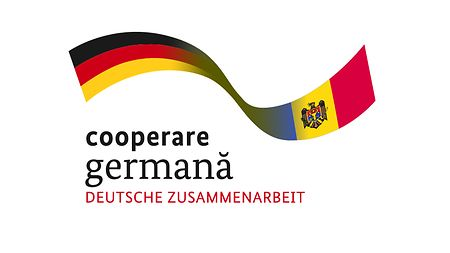 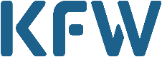 Semnarea acordurilor suplimentare Faza 3
La data de 03 iulie 2024 au fost semnate:
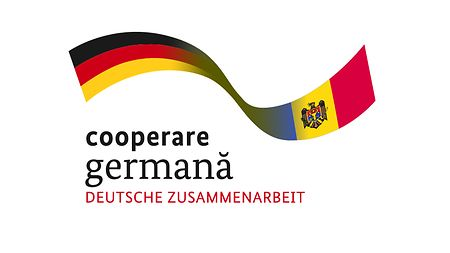 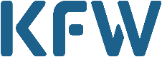 Bugetul actual al proiectului

40 000 000 Euro – Guvernul German
5 000 000 Euro - FNDRL
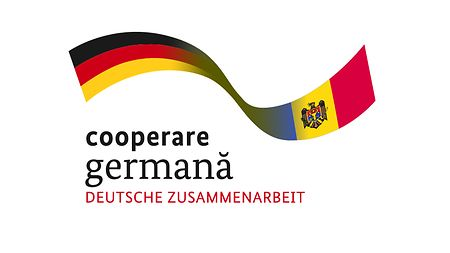 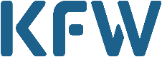 Documentația de achiziții Faza 2
Stabilirea localităților beneficiare;
Ajustarea termenilor de referință;
Definitivarea modelului de contract.
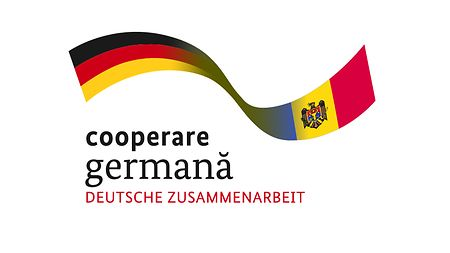 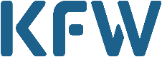 Localități beneficiare 
Faza 2
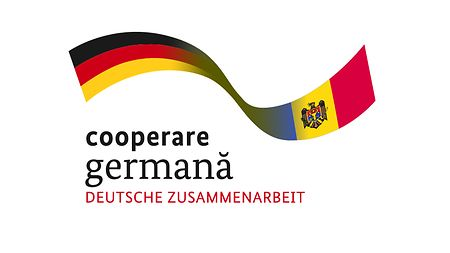 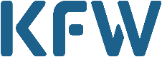 Proiecte tehnice finalizate
Localitatea Sireți:

Cost estimativ  al lucrărilor – 2 116 847 Euro
Beneficiari finali:  5900
Indicatori planificați:
32, 9 km rețele de aprovizionare cu apă construite
3 rezervoare renovate 
3,2 km aducțiune secundară construită
4 turnuri de apă construite/renovate
2 turnuri de apă renovate 
1 stație de pompare construită
Localitatea Seliștea Nouă:

Cost estimativ al lucrărilor – 1 255 907 euro
Beneficiari finali: 1400
Indicatori planificați:
14,3 km rețele de aprovizionare cu apă construite
2 turnuri de apă renovate 
2 rezervoare construite
2,4  km aducțiune secundară construită
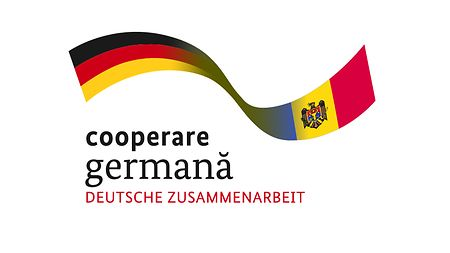 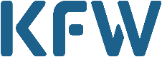 Gradul de valorificare a contractelor semnate
Gradul de valorificare
Servicii de proiectare
Consulting  Engineers  Salzgitter GmbH
2 249 863,00 Euro
Proiectare    767 615  Euro
34,12 %
Total contractat:
 
 3 525 004,60  Euro
Consultanță  957 930, 46 Euro
63,86 %
Măsuri de consultanță și suport
1 500 000, 00 Euro
IPOT – 1 657 825,50  Lei
92,30 %
Servicii cadastrale și evaluare 
IPOT - Institutul pentru organizarea teritoriului
1 796 212,00 Lei
Total valorificat 
1 808 436,73 Euro
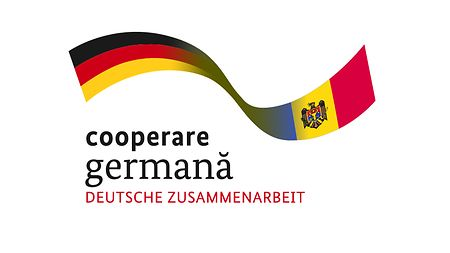 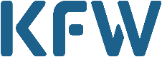 Măsuri de consultanță și suport
Măsuri de instruire destinate unității de implementare a proiectului.
Modelul financiar privind opțiunile de operare a sistemelor de aprovizionare cu apă.
Suport in stabilirea relatiilor contractuale dintre partile implicate in proiect.
Elaborarea planurilor de afaceri pentru operatorii din Strășeni și Călărași.
Acordarea suportului juridic in reorganizarea operatorilor din Strășeni și Călărași.
Acordarea suportului necesar in vederea îmbunătățirii departamentului resurse umane a operatorilor din Strășeni și Călărași.
Îmbunătățirea procesului de comunicare cu consumatorii finali.
Elaborarea planului de actualizare a tarifului pentru serviciul de aprovizionare cu apă.
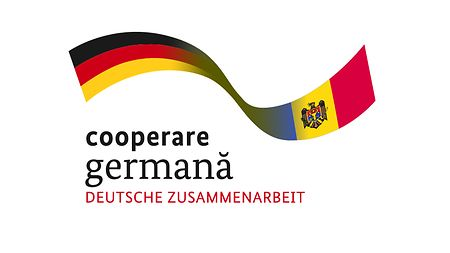 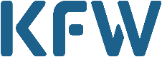 Activități planificate
Lansarea lucrărilor de construcții a apeductului magistral Chișinău-Strășeni-Călărași;

Organizare procedurii de achiziții privind serviciile de proiectare faza 2 și semnarea contractului de prestări servicii proiectare;

Asigurarea plăților privind despăgubirea pentru expropriere temporară a proprietarilor de terenuri afectați;
or. Ialoveni, str. Alexandru cel Bun, 33
+373 268 2 26 92
adrcentru@adrcentru.gov.md
facebook.com/adrcentru